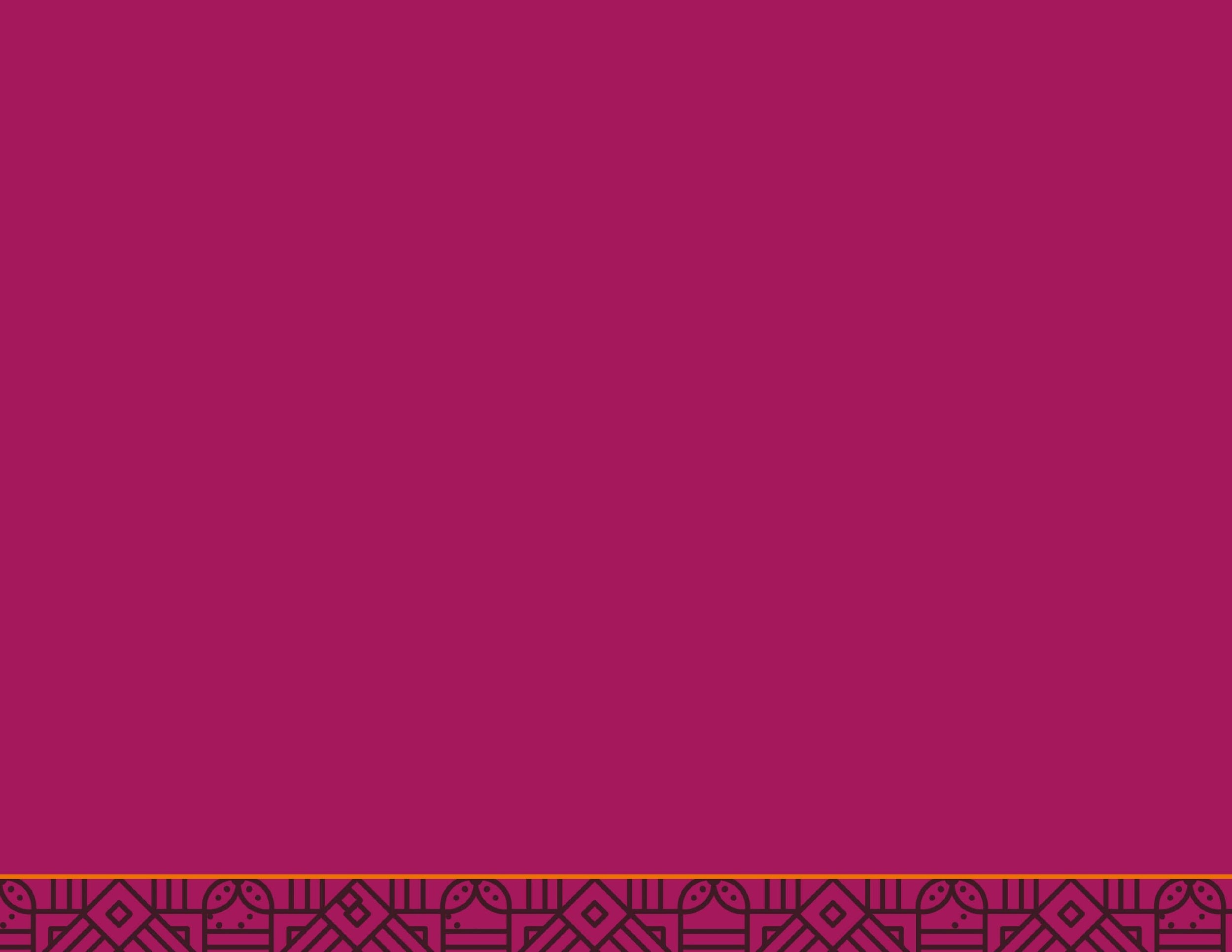 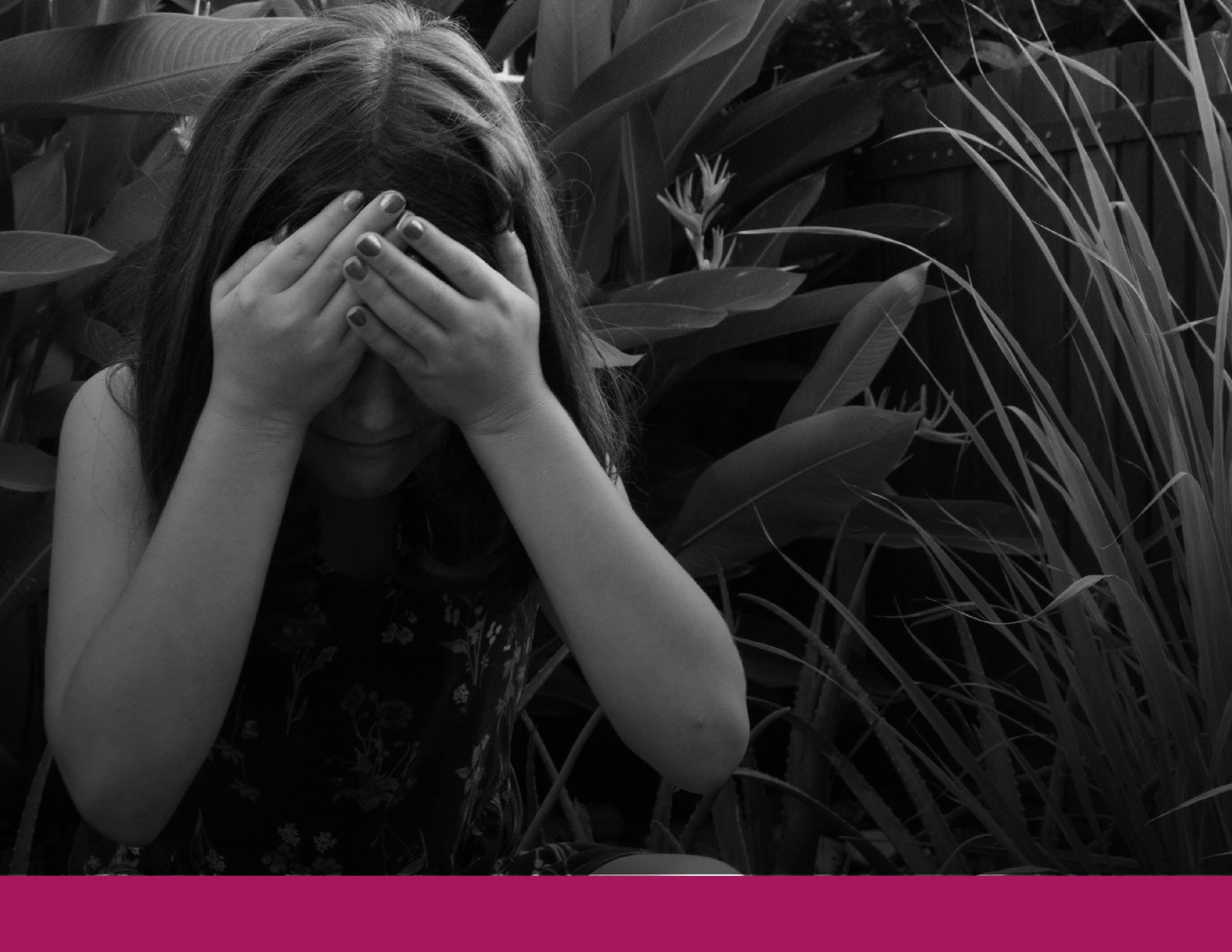 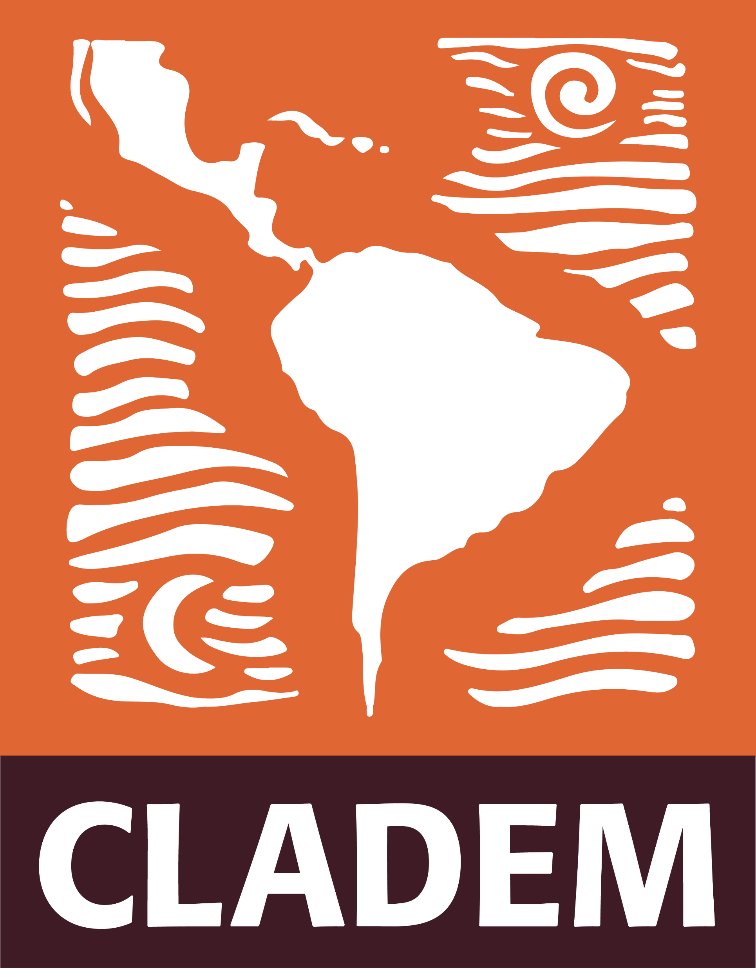 WEBINAR: COMUNIDAD DE PRÁCTICA
3 0 / 0 5 / 2 0 20
La otra pandemia:
Violencia sexual contra niñas,
adolescentes y mujeres jóvenes
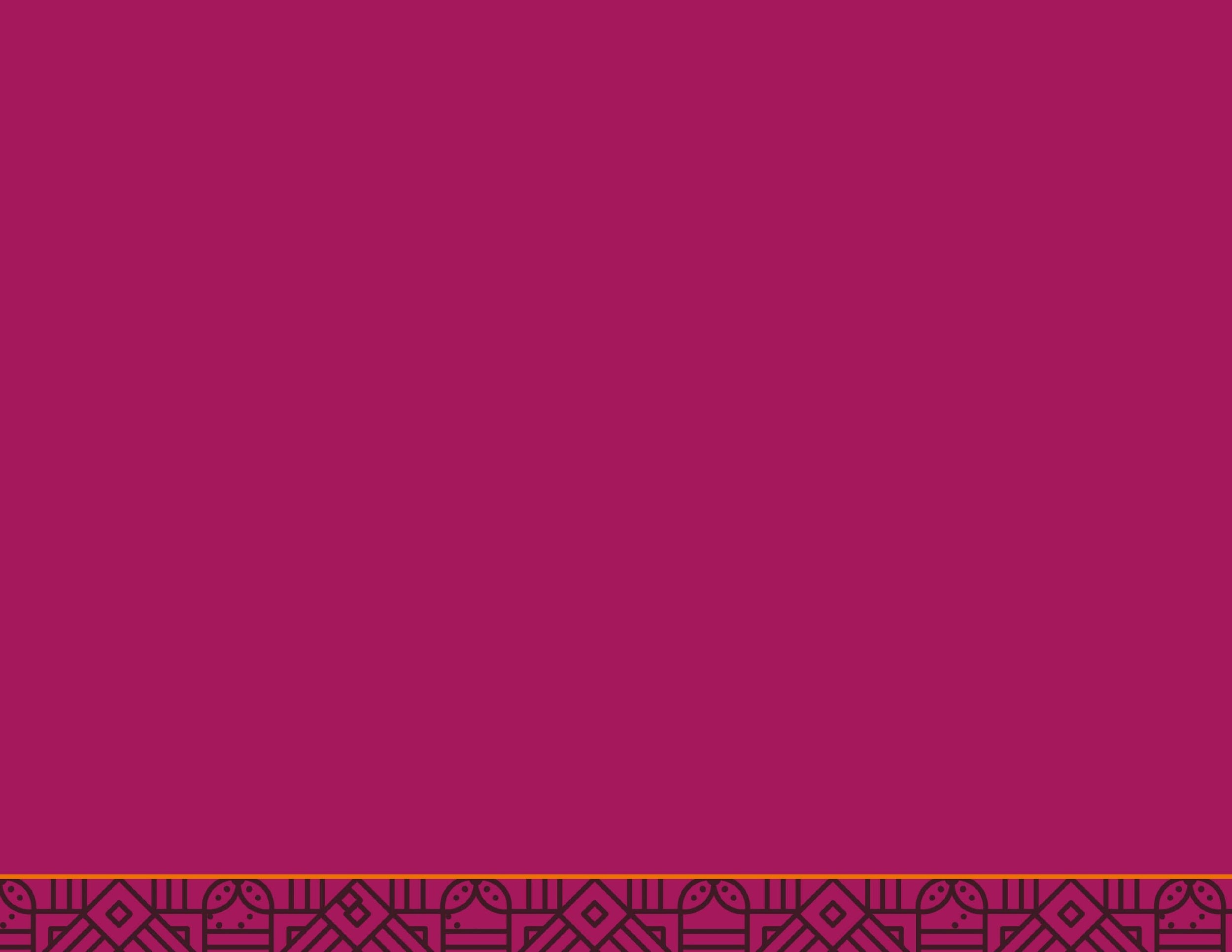 LA OTRA PANDEMIA
Las situaciones de emergencia, las catástrofes de origen natural o no, tienen como consecuencia el aumento de la violencia hacia las mujeres, El confinamiento en los hogares por varios días, la frustración y el estrés por razones económicas, el aumento de la ansiedad por la sobreexposición de información en medios de comunicación y redes, son factores que pueden aumentar las situaciones de violencia.
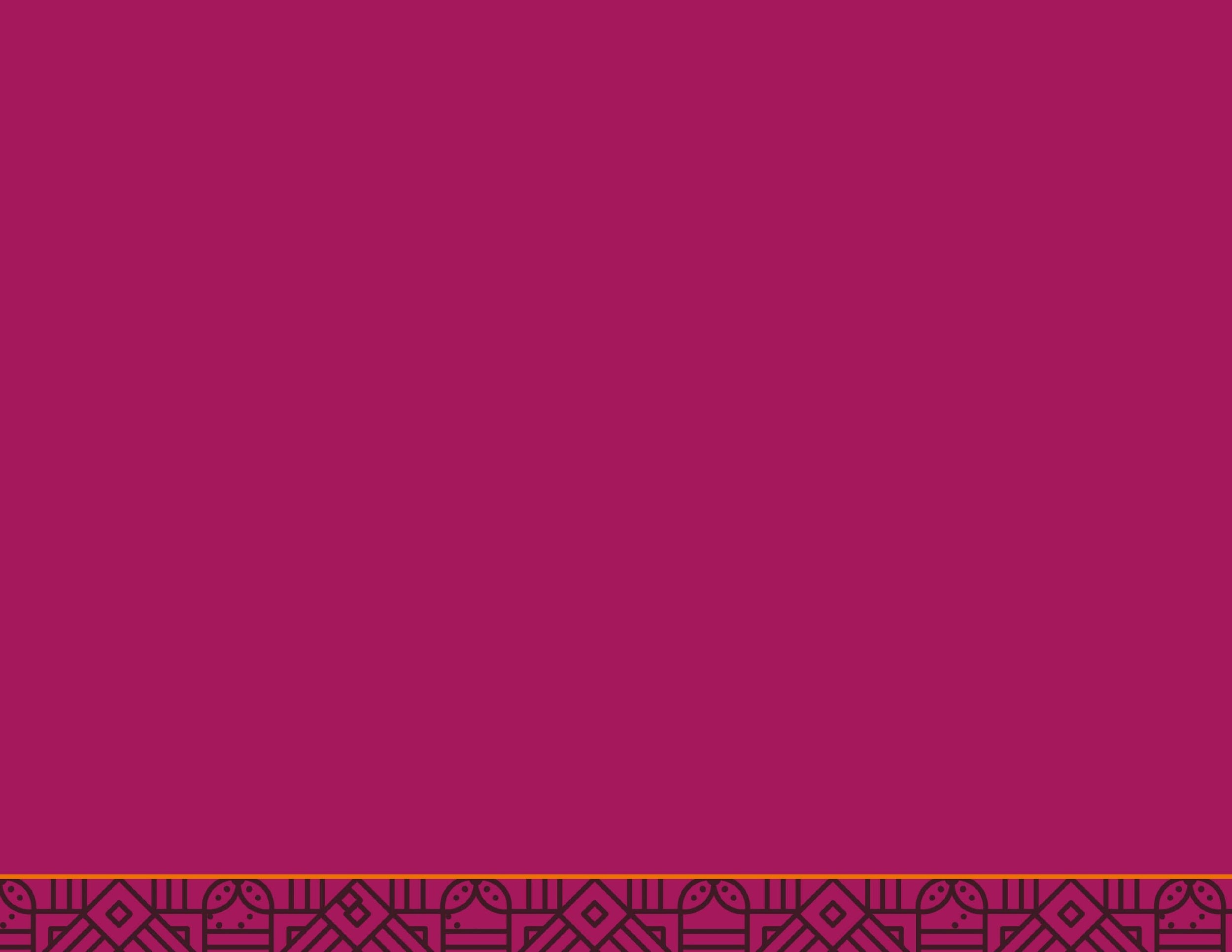 Contexto
Esta otra pandemia ha cobrado más vidas de mujeres, niñas y adolescentes que la del COVID-19, en promedio 3 veces más en el mismo periodo, de acuerdo con datos abiertos de algunos países.

Muestra de ello es lo que ocurre en México, donde desde el 23 de marzo, las llamadas de auxilio recibidas crecieron 60% y los 69 refugios están entre el 80% y el 110% de su capacidad.
 
Otro dato que ejemplifica la condición de vulnerabilidad es que de las víctimas de violencia sexual reportadas en Colombia (1 cada 23 horas), el 87% fueron niñas y adolescentes; en el 71,2 % de los casos, el presunto agresor fue un familiar o un conocido, y el escenario fue la vivienda.
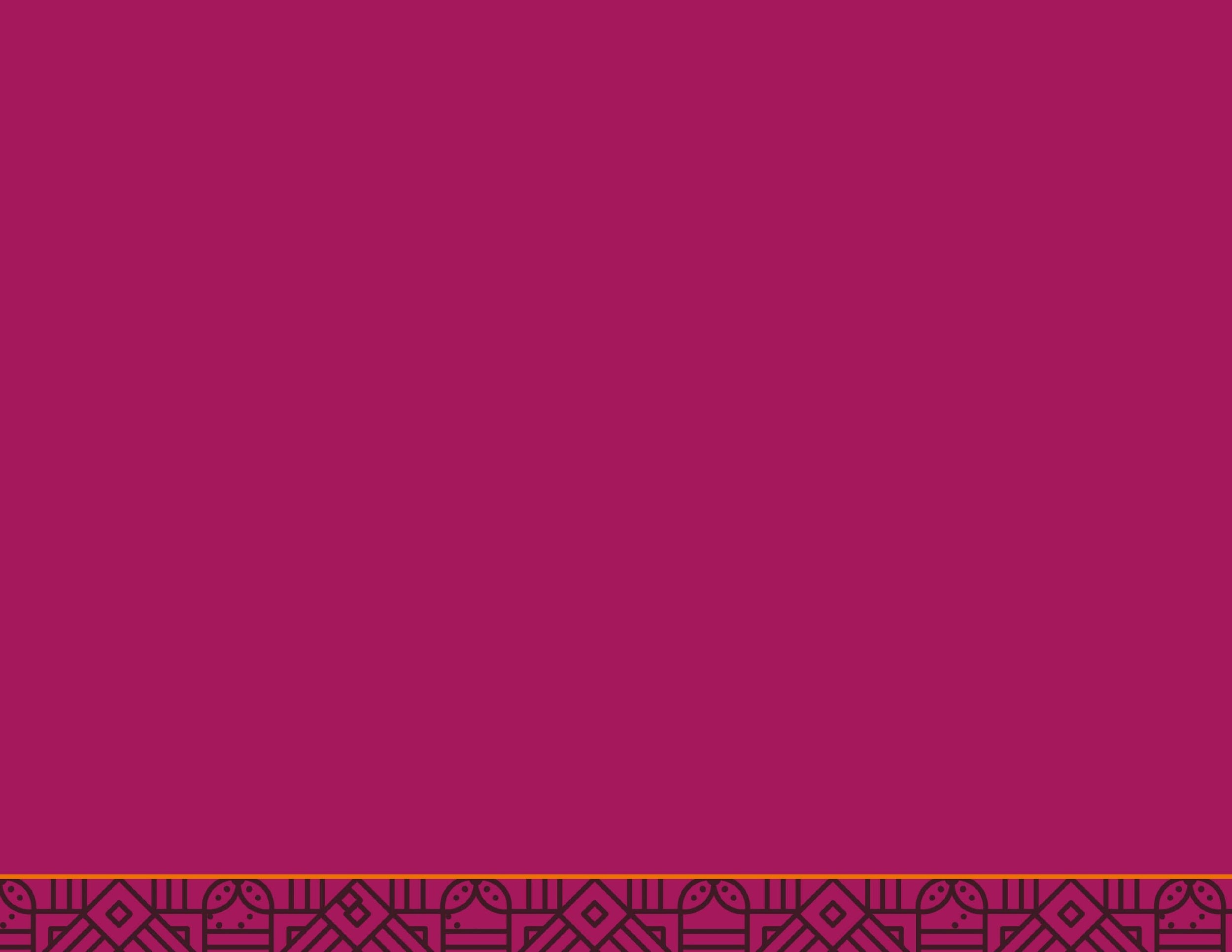 El confinamiento aumenta el riesgo de exposición ya que hay “mayor actividad en línea de quienes buscan materiales relacionados con abuso infantil” , NNA pasan más tiempo en línea y el confinamiento hace que se sientan ansiosos o solitarios y, en esa situación, sean más vulnerables a predadores en Internet, con lo que se exponen también a trata.
 
La condición migratoria, la detención en refugios o centros con otros adultos, son factores que incrementan el riesgo a sufrir situaciones de violencia, así como la institucionalización sin posibilidades de solicitar auxilio y protección externa.

La prioridad que en estos momentos tiene la respuesta al COVID 19, limita la respuesta efectiva y articulada de instancias de protección y auxilio en casos de violencia.
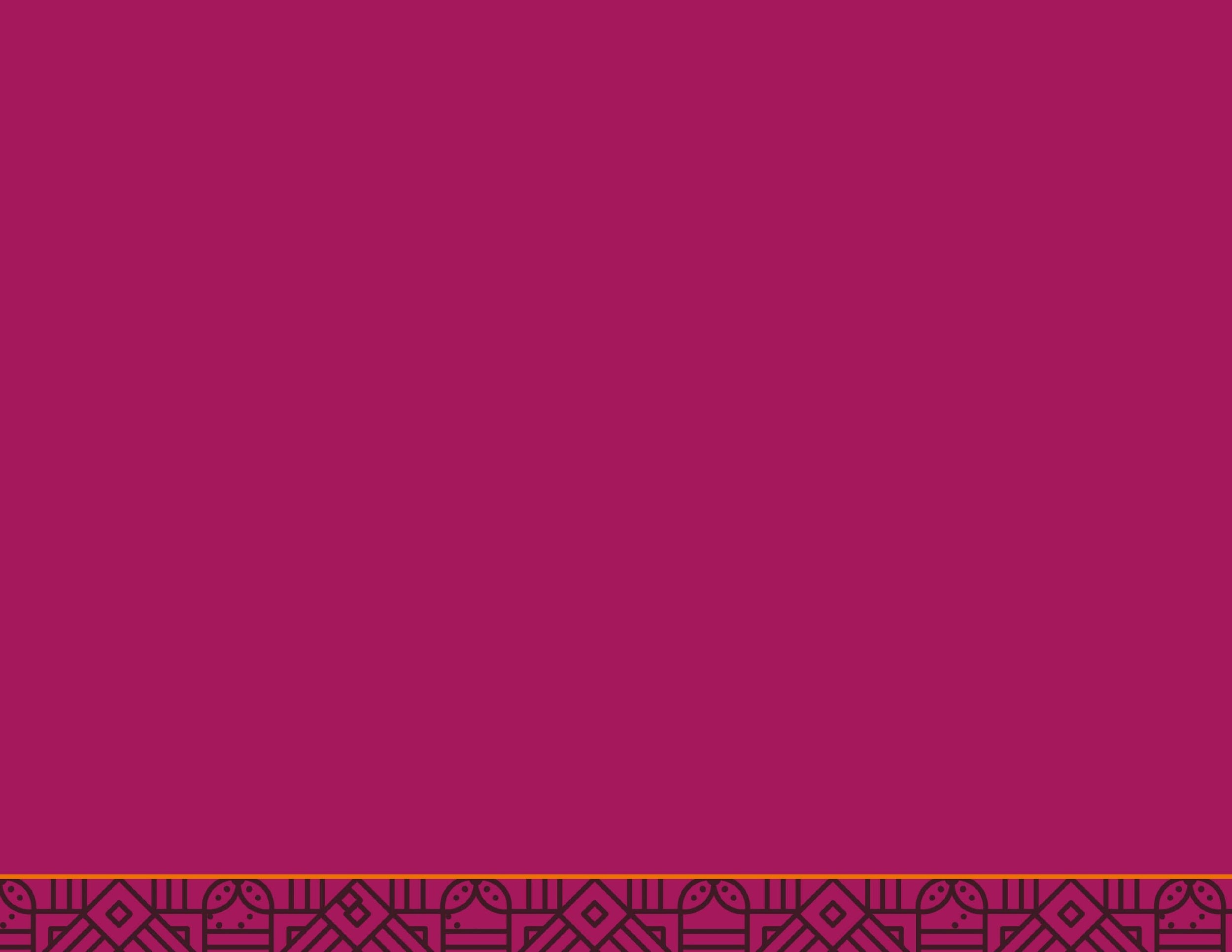 Análisis sobre modelos y rutas efectivas de respuesta a la violencia sexual contra niñas, adolescentes y mujeres jóvenes
G A B R I E L A   R E V U E L T A S
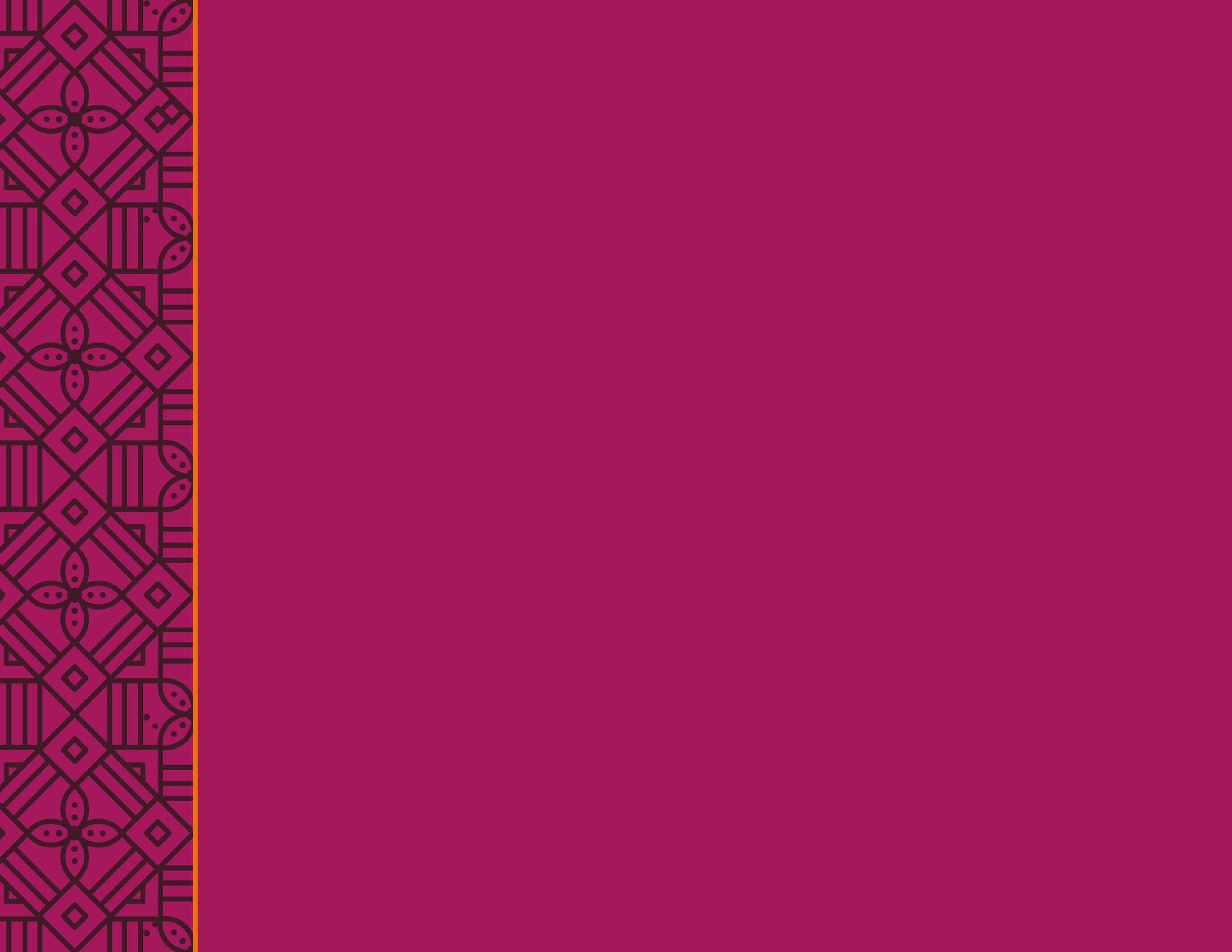 SISTEMATIZANDO PRÁCTICAS PROMETEDORAS
Marco conceptual
Análisis modelos de respuesta 
efectiva contra la violencia sexual
Principios feministas 
en la investigación
1
Enfoque de derechos humanos 
y perspectiva de género
2
3
Enfoque victimológico
Enfoque Interseccional 
y generacional
4
Modelo ecológico 
de prevención de la violencia
5
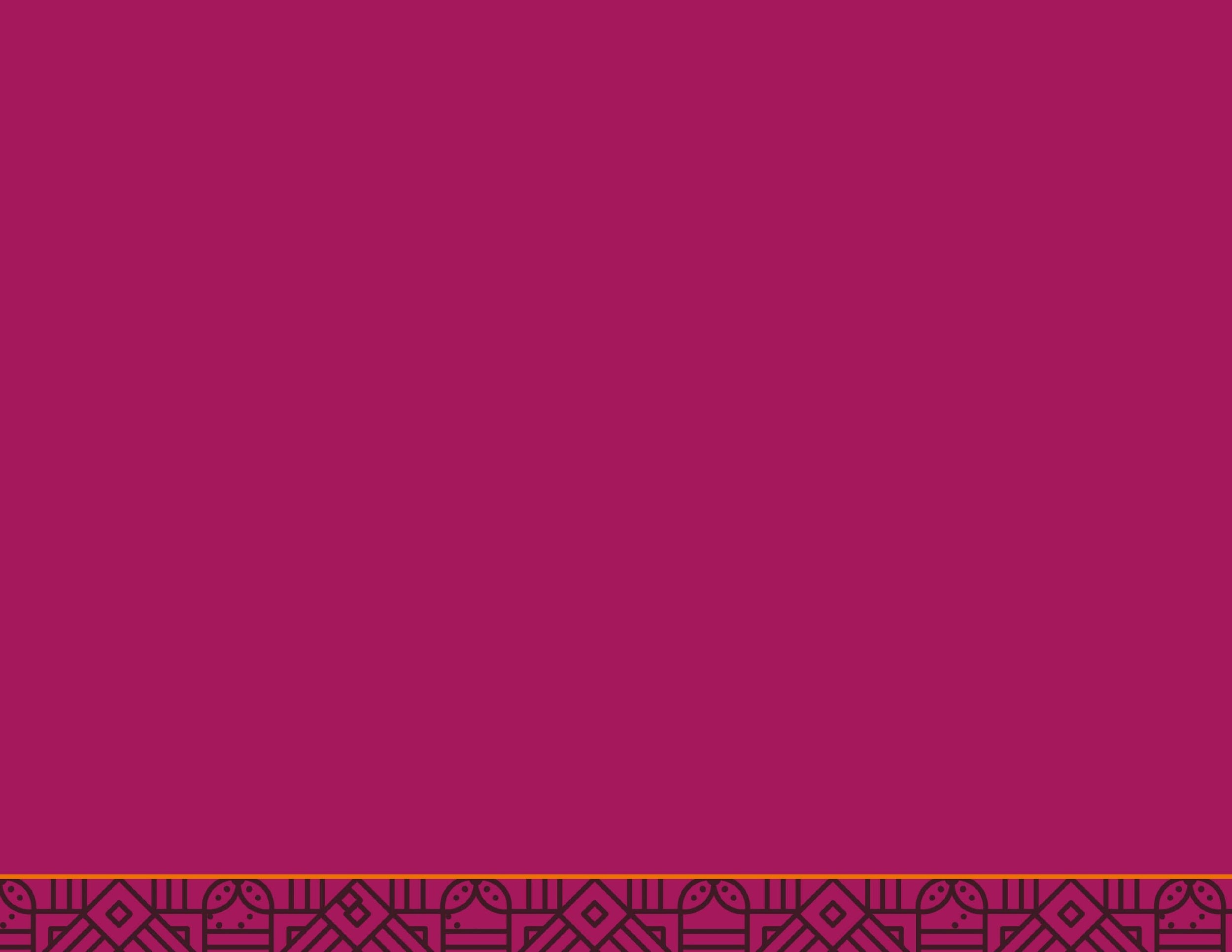 Objetivo general
Analizar, a partir de los estándares de derechos humanos, los modelos y rutas de atención de la violencia sexual contra niñas, adolescentes y mujeres jóvenes, a fin de sistematizar los hallazgos en prácticas prometedoras susceptibles de ser replicables en la región de América Latina y El Caribe.
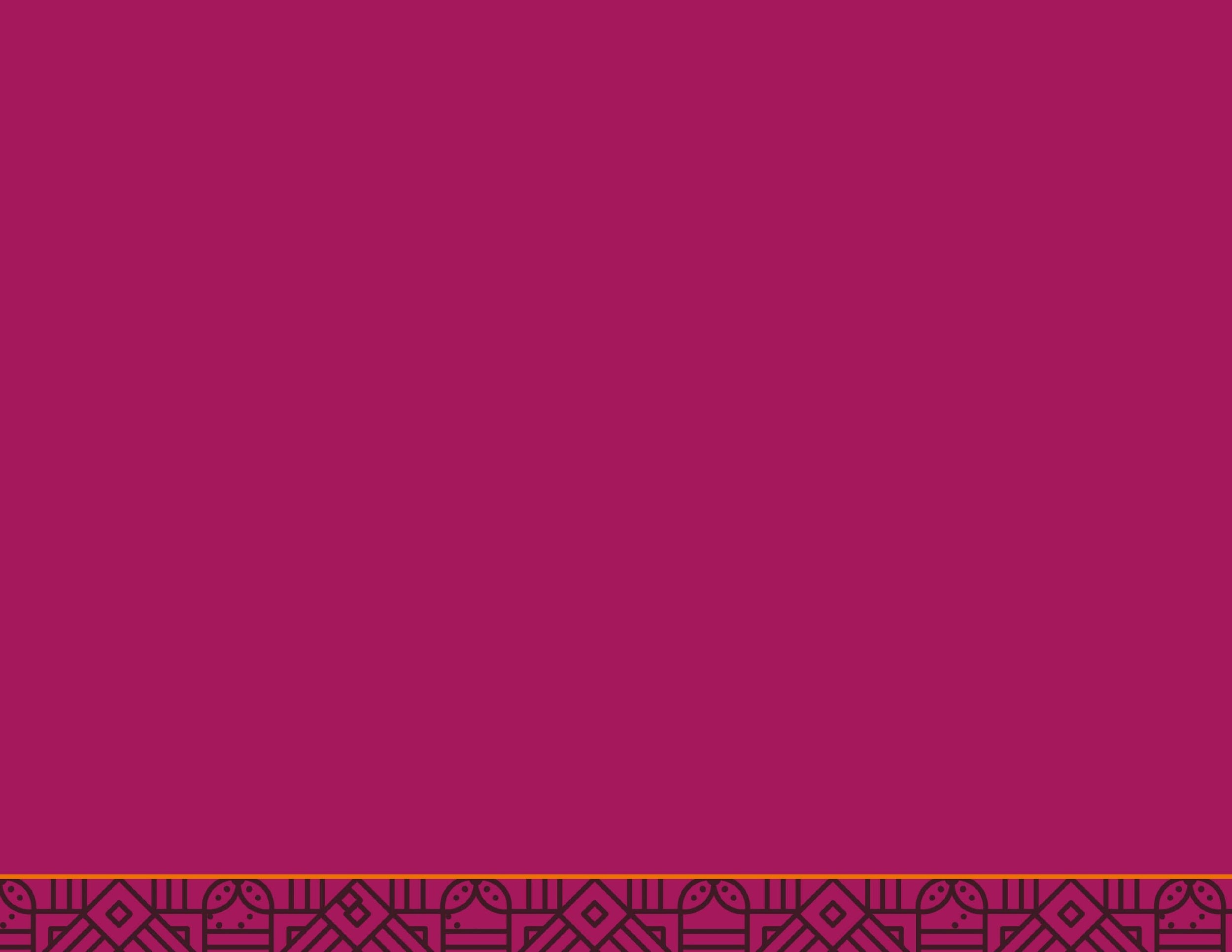 METODOLOGÍA
Recopilación 
de información
Procedimientos
Acceso a la justicia y medidas especiales
Servicios especializados / intersectoriales
Registros administrativos
Prevención
Análisis 
documental
Experiencias sobre modelos y rutas 
de respuesta:

Expertas, OSC y líderes en la materia
Personal judicial y operativo
Trabajo de campo
entrevistas
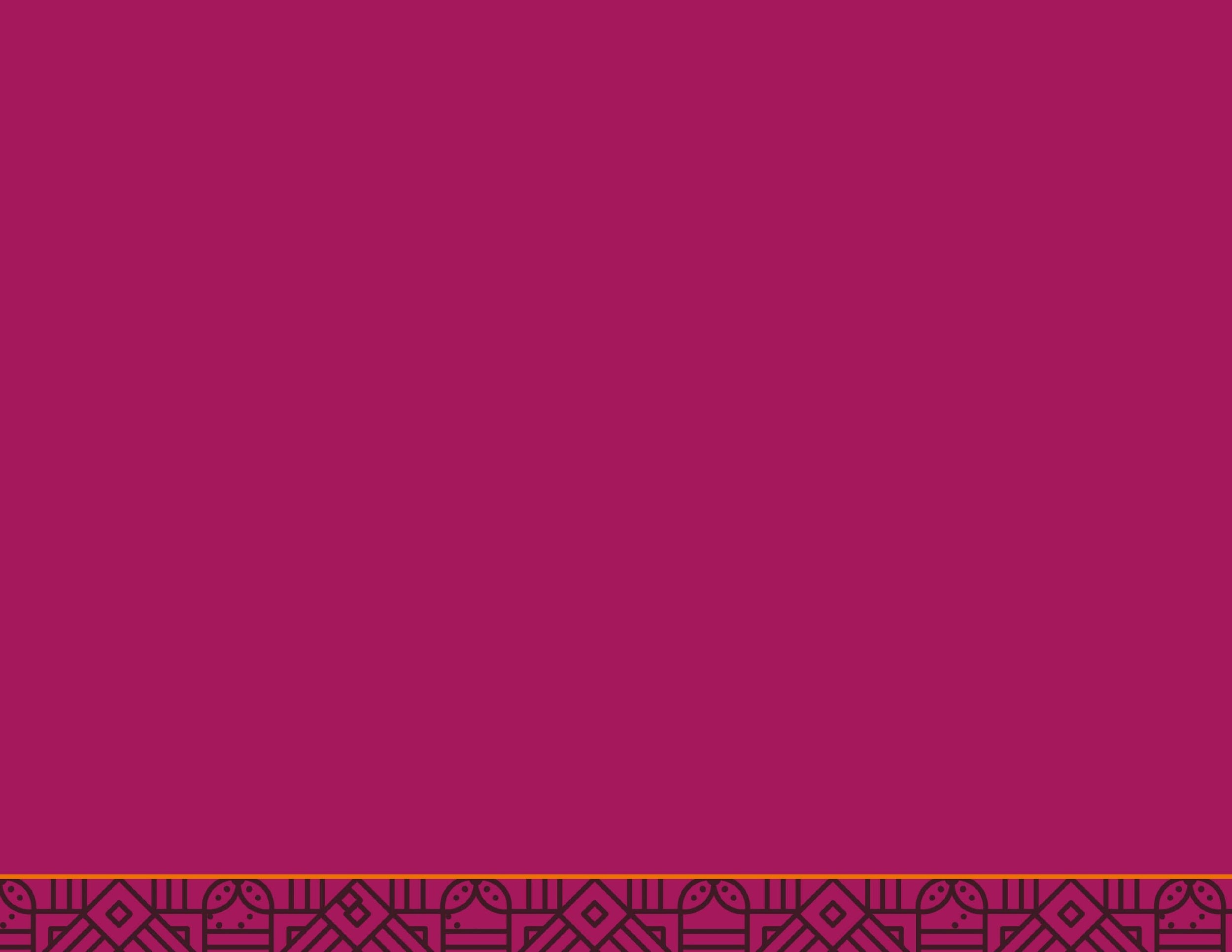 Alcances
El análisis de modelos y rutas de respuesta efectiva define la circunstancia y avances de cada país.

Considera como parámetro el estándar internacional, así como las directrices para la prevención.

El análisis regional posibilitará el intercambio de prácticas replicables, mediante su difusión.
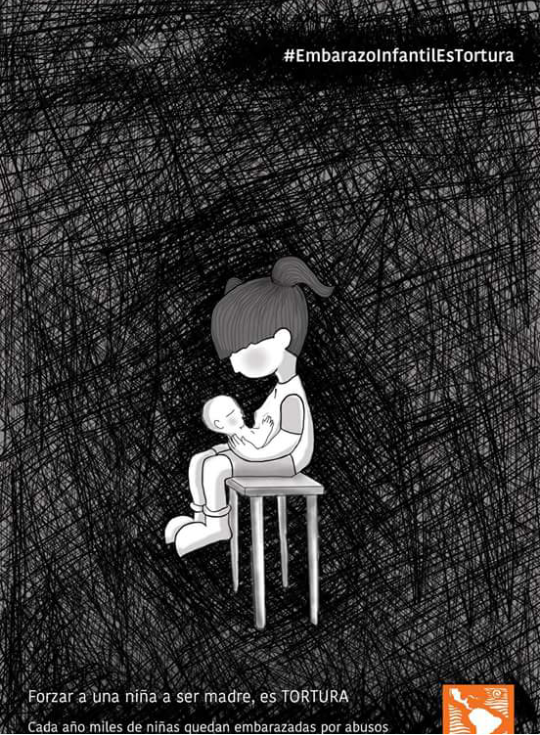 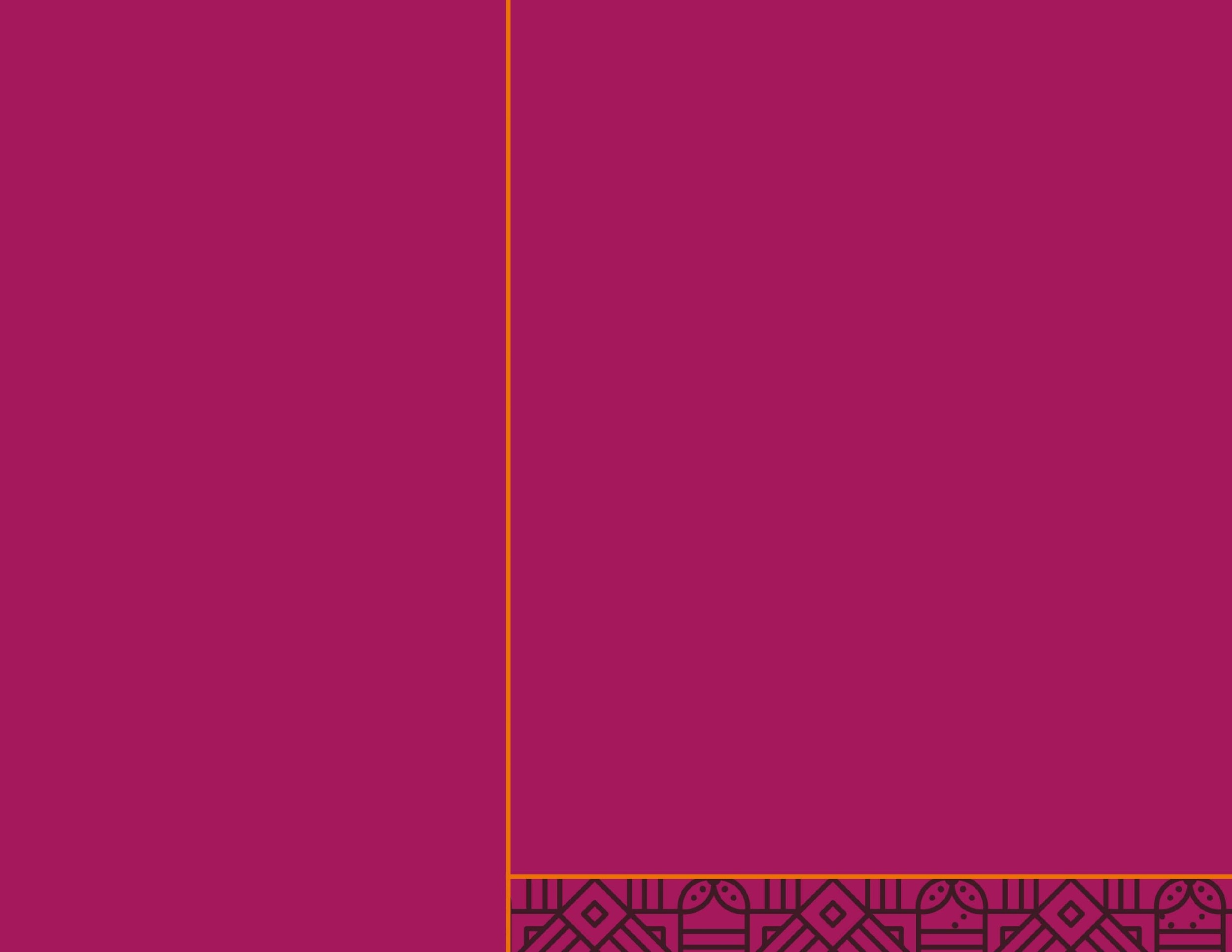 Prácticas prometedoras
Son aquellas que se han institutcionalizado o se encuentran en proceso de estarlo, que atienden necesidades especiales de las niñas, adolescentes y mujeres jóvenes, se orientan a la transformación de la subordinación y operan bajo condiciones que procuren la dignidad, autonomía y libre determinación.

También se considera a las prácticas que coloquen elementos para combatir la normalización de la violencia y la instrumentalización del cuerpo de la mujer en función de la salud sexual y reproductiva.*
*Report of the Working Group on the issue of discrimination against women in law and practice (2017) Human Right Council, thirty – fifth session
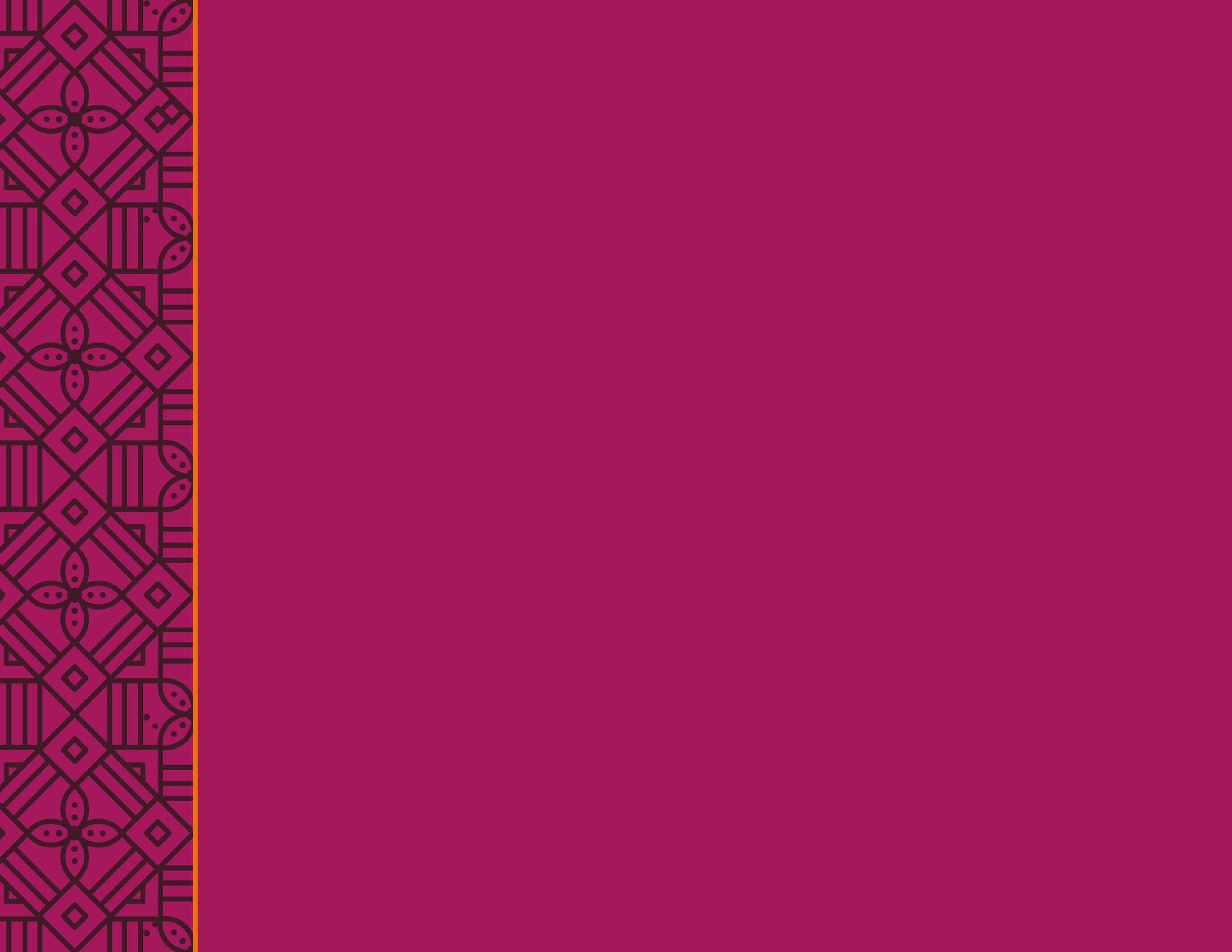 Componentes de los modelos 
de atención a la violencia sexual contra niñas, adolescentes 
y mujeres jóvenes
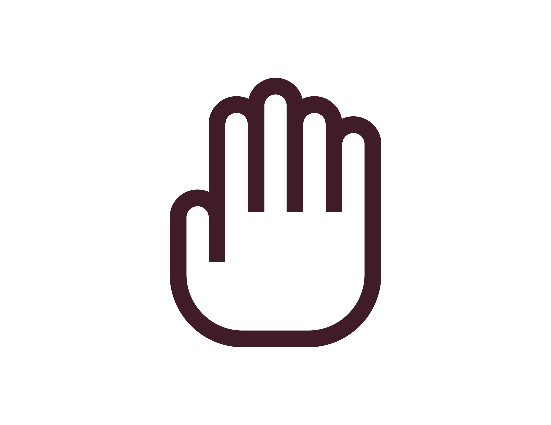 Procedimientos de atención
a la violencia sexual
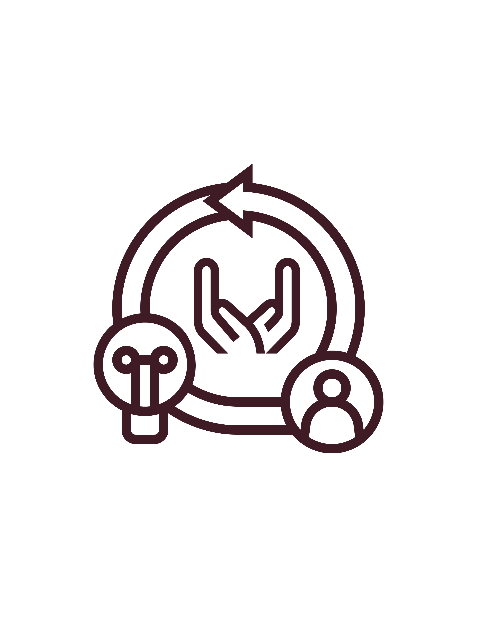 Servicios integrales 
de atención
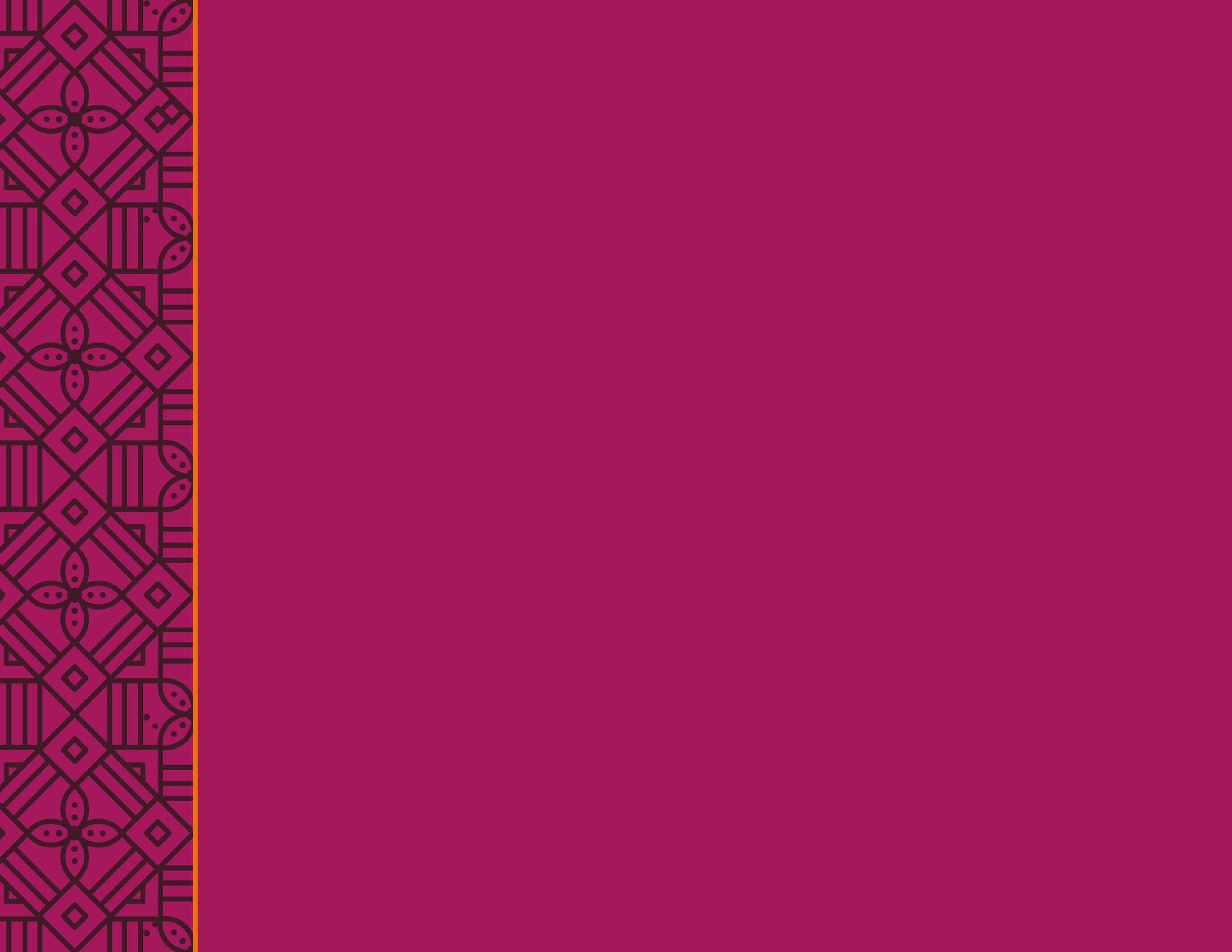 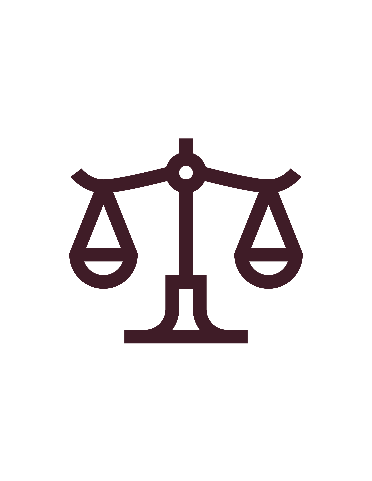 Acceso a la justicia, 
medidas especiales 
de protección y garantía 
de derechos
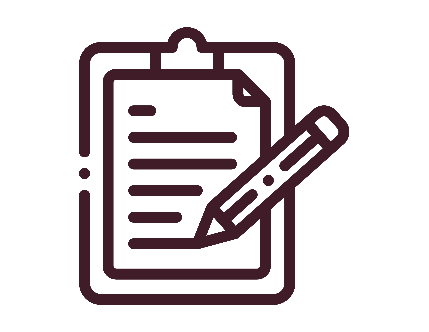 Registros 
administrativos
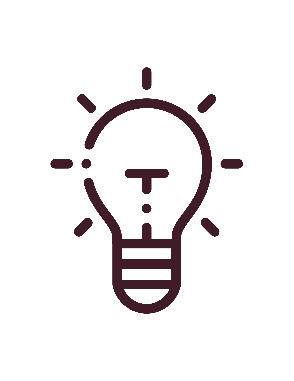 Programas 
de prevención
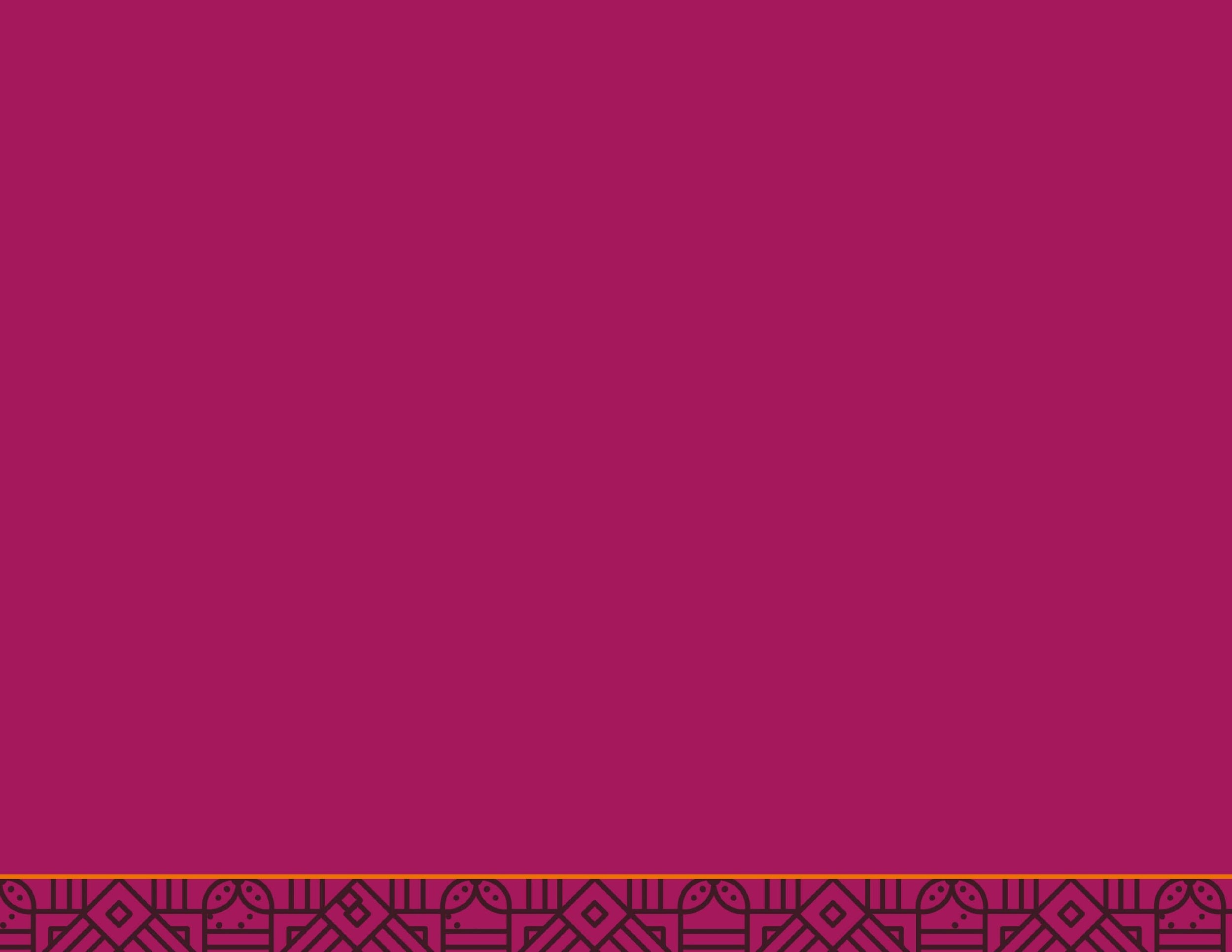 C O N T A C T O
¡Gracias!
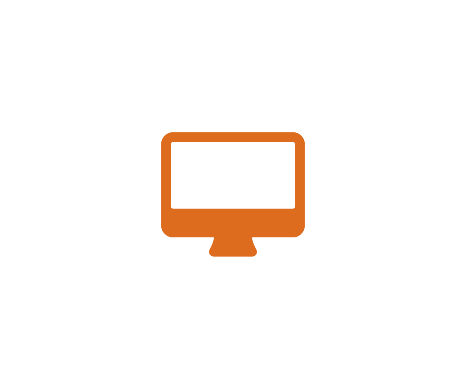 www.cladem.org

/REDCLADEM

@CLADEM

@clademregional
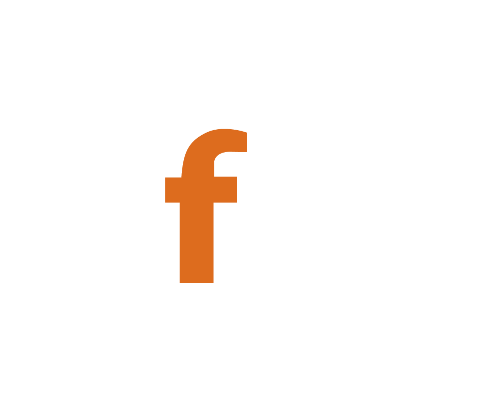 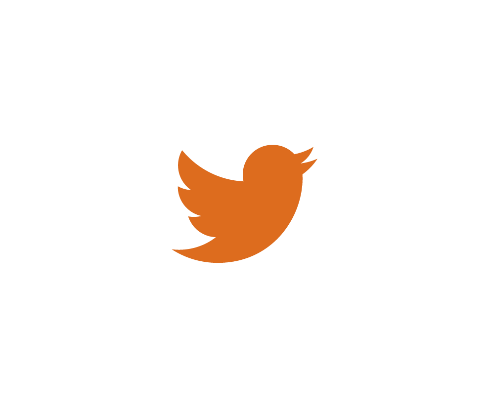 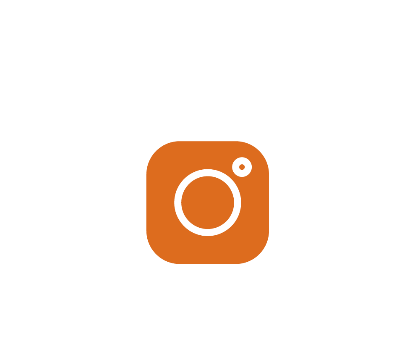 Apartado Postal 1-0470 / Lima, Peú
Fax: (51) 463-5398